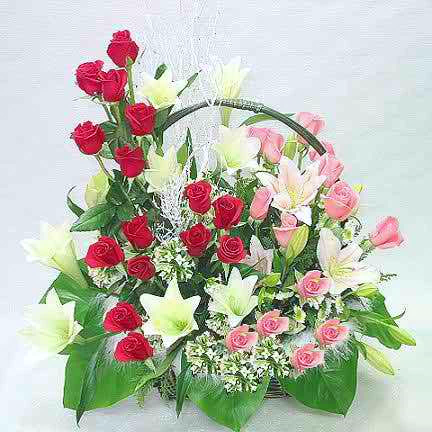 স্বাগতম
শিক্ষক পরিচিতি
মোঃ রফিকুল আলম সরকারপ্রভাষক,রসায়ন বিভাগ
নাগেশ্বরী মহিলা কলেজ
জেলাঃ কুড়িগ্রাম।
ID: rafiqulalam.nmc
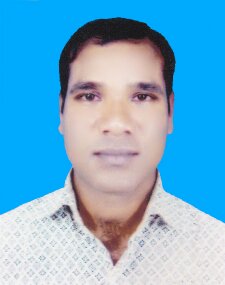 পাঠ পরিচিতি
শ্রেণিঃ দ্বাদশ
বিষয়ঃ রসায়ন ২য় পত্র
অধ্যায়ঃ ৪র্থ(তড়িৎ রসায়ন)
পাঠ শিরোনামঃ তড়িৎ রাসায়নিক কোষ
আজকের পাঠঃ লিথিয়াম আয়ন কোষ
পূর্বজ্ঞ্যান যাচাই
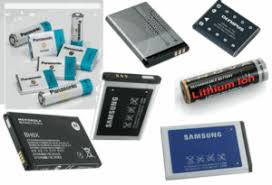 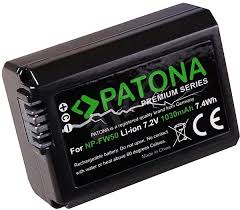 চিত্র - ২
চিত্র - ১
চিত্রের ভোল্টায়িক কোষগুলোর নাম কী?
উত্তরঃ লিথিয়াম আয়ন কোষ।
শিখনফল
এই পাঠ শেষে শিক্ষার্থীরা ...
১। লিথিয়াম আয়ন কোষ কী তা বলতে পারবে।
২। লিথিয়াম আয়ন কোষের অ্যানোড, ক্যাথোড ও তড়িৎ বিশ্লেষ্যের পরিচয় জানতে পারবে।
৩। লিথিয়াম আয়ন কোষের বিক্রিয়া লিখতে পারবে ।
৪। লিথিয়াম আয়ন কোষের ব্যবহার জানতে পারবে।
লিথিয়াম আয়ন কোষ
লিথিয়াম আয়ন কোষ মুলত গ্যালভানিক কোষ। এই কোষে অ্যানোড হিসেবে লিথিয়াম কার্বাইড, ক্যাথোড হিসেবে লিথিয়াম কোবাল্ট অক্সাইড(লিথিয়াম ঘাটতিযুক্ত) এবং তড়িৎ বিশ্লেষ্য হিসেবে লিথিয়াম অ্যালুমিনিয়াম পার ক্লোরেট ব্যবহার করা হয়। এছাড়াও দ্রাবক হিসেবে ইথাইল কার্বনেট ব্যবহৃত হয়।
লিথিয়াম আয়ন কোষের গঠন
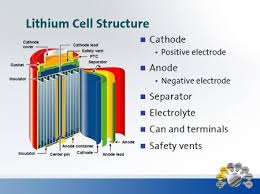 লিথিয়াম আয়ন কোষের বিক্রিয়া
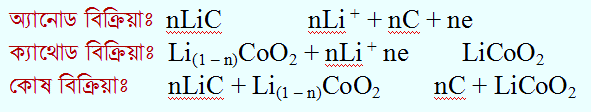 লিথিয়াম আয়ন কোষের চার্জিং-চার্জিং প্রক্রিয়া
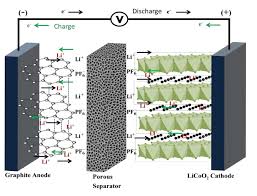 লিথিয়াম আয়ন কোষের ব্যবহার
লিথিয়াম আয়ন কোষের ব্যবহার বেশ বিস্তৃত। ল্যাপটপ, আইপড, সেল ফোন, ডিজিটাল ক্যামেরা, ডিজিটাল ঘড়ি ইত্যাদিতে এই কোষের ব্যাপক ব্যবহার রয়েছে।
লিথিয়াম আয়ন কোষের সুবিধা
লিথিয়াম আয়ন কোষ আকারে খুব ছোট এবং ভরও কম। ফলে বহন করা সহজ। এই কোষ দীর্ঘস্থায়ী। আকারের তুলনায় এই কোষ অধিক বিদ্যুৎ উৎপাদন করতে পারে।ে কোষের বিভব মান ৩.০ – ৪.৫ ভোল্ট পর্যন্ত হয়ে থাকে। এই কোষ ব্যবহারে পরিবেশের কম ক্ষতি হয়।
লিথিয়াম আয়ন কোষের অসুবিধা
লিথিয়াম আয়ন কোষের দাম বেশি। এই কোষের আয়ুর শেষের দিকে দ্রুত ভোল্ট কমে যায়। ফলে অল্প সময় পর পর চার্জ দিতে হয়। এই কোষের আপেক্ষিক রোধ কম। তাই এই কোষের শক্তির অপচয় বেশি।এই কোষকে সিরিজ সংযোগের মাধ্যমে আরও উচ্চ বিভব পাওয়া যায় না। তাই মোটরযান আইপিএস ইত্যাদিতে ব্যবহার করা যায় না।
একক কাজ
লিথিয়াম আয়ন কোষের বিভব মান কত?
জোড়ায় কাজ
লিথিয়াম আয়ন কোষের অ্যানোড ও ক্যাথোড বিক্রিয়া লেখ।
দলীয় কাজ
লিথিয়াম আয়ন কোষের সুবিধাসমূহ লেখ।
মুল্যায়ন
১। লিথিয়াম আয়ন কোষ কী?
২। লিথিয়াম আয়ন কোষের তড়িৎ বিশ্লেষ্য কী?
৩। লিথিয়াম আয়ন কোষের দ্রাবককী?
৪। লিথিয়াম আয়ন কোষের ব্যবহার লেখ।
বাড়ীর কাজ
লিথিয়াম আয়ন কোষের গঠন ও ক্রিয়া পদ্ধতি লিখে নিয়ে আসবে। করে ব্যাখ্যাসহ লিখে নিয়ে আসবে।
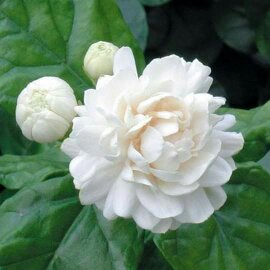 ধন্যবাদ